UNIVERSIDAD DE CIENCIAS MÉDICAS DE LA HABANA
FACULTAD DE ESTOMATOLOGÍA
ENSEÑANZA TÉCNICA
CURSO 2020-2021
ASIGNATURA: PRÓTESIS PARCIAL REMOVIBLE
Profesor.  LIC. YUSDEL CRESPO  FROMETA
Tema 3. Elementos constitutivos de la Prótesis Parcial Removible
SUMARIO
3.1-Elementos que componen un aparato parcial removible. 


3.2 -Retenedores directos. Concepto. Clasificación. Partes. Funciones.Retenedores indirectos. Concepto. Tipos.Funciones
Elementos que constituyen la Prótesis Parcial Removible
Conectores Mayores y Menores

Retenedores Directos

Retenedores Indirectos

Apoyos oclusales y Mucosos

Bases o Sillas

Dientes artificiales
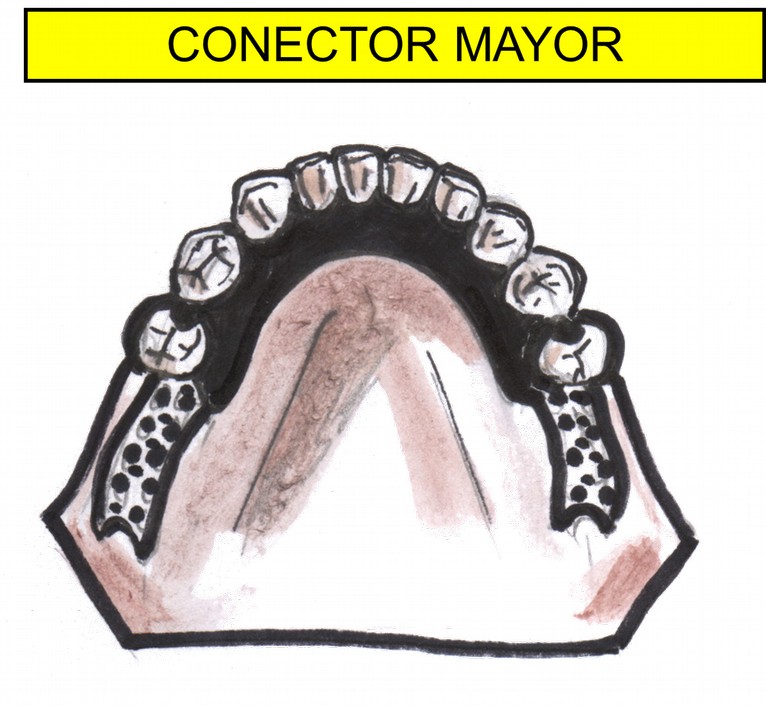 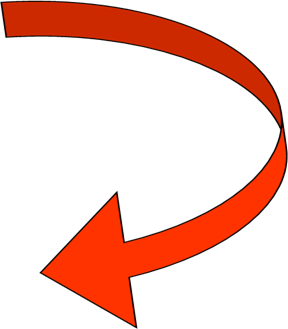 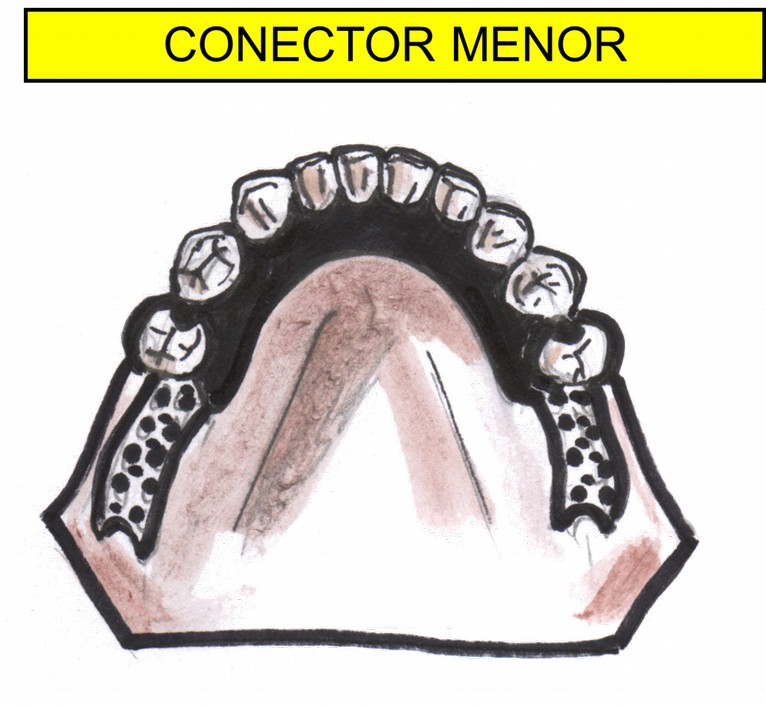 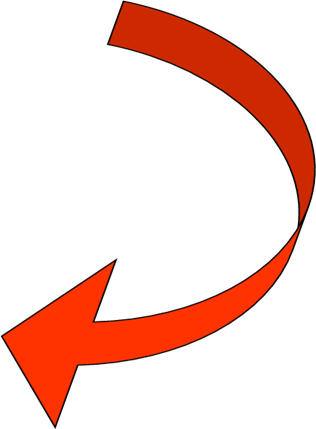 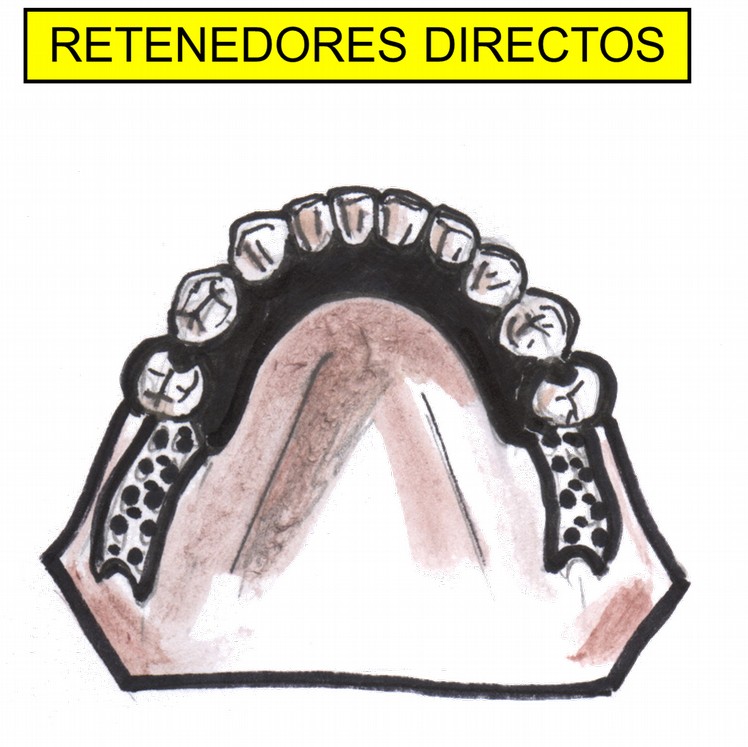 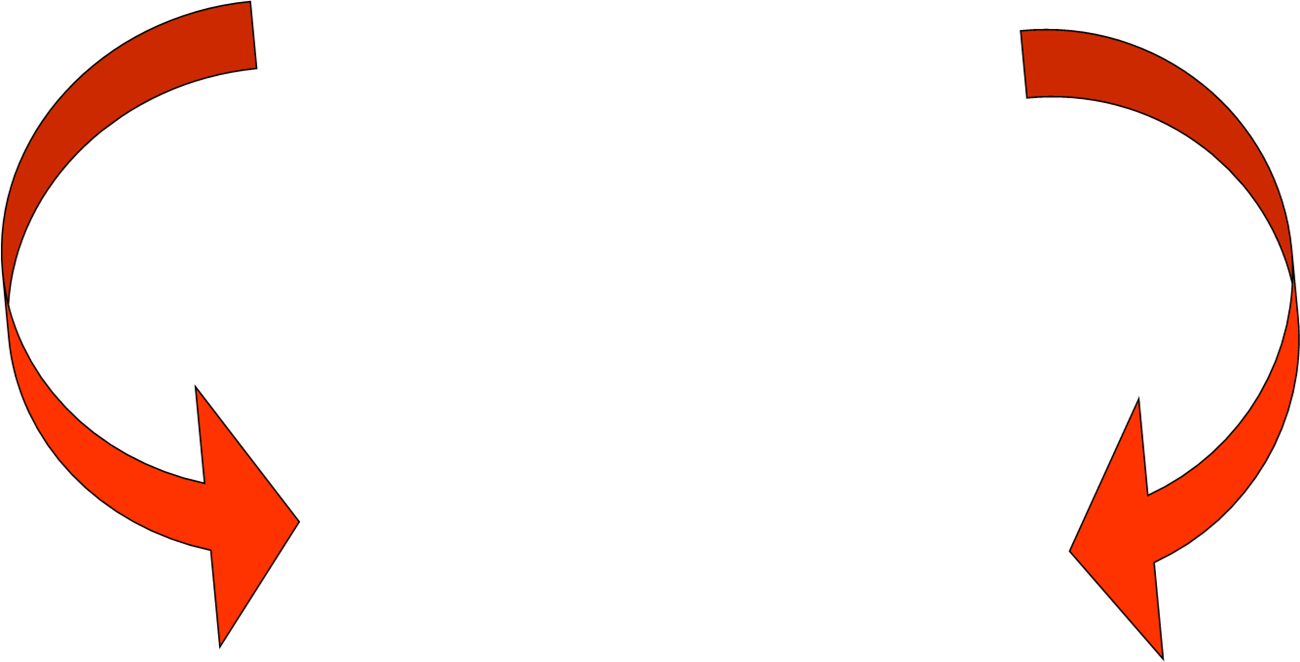 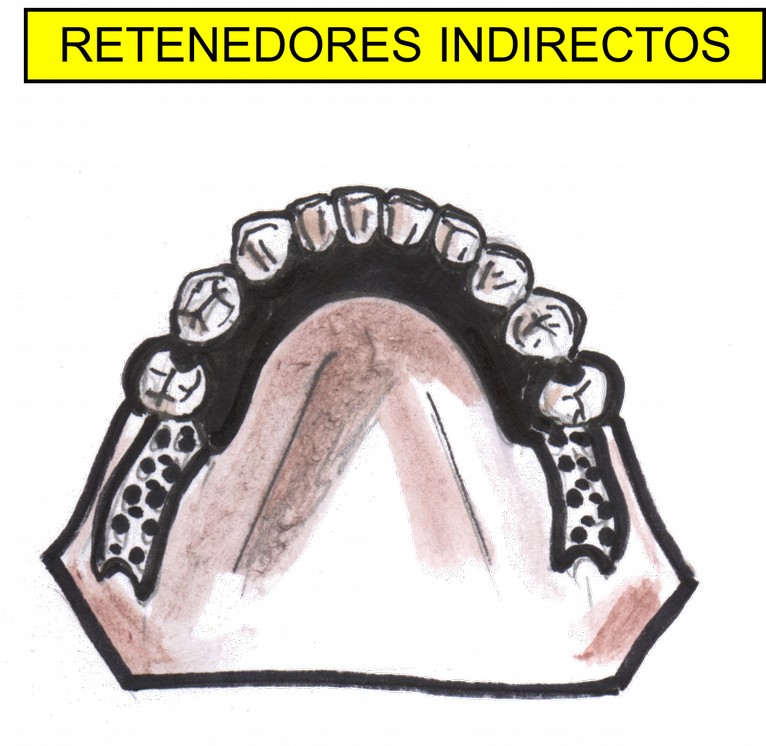 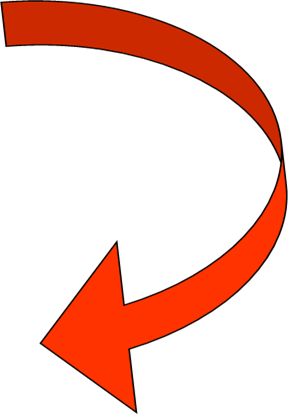 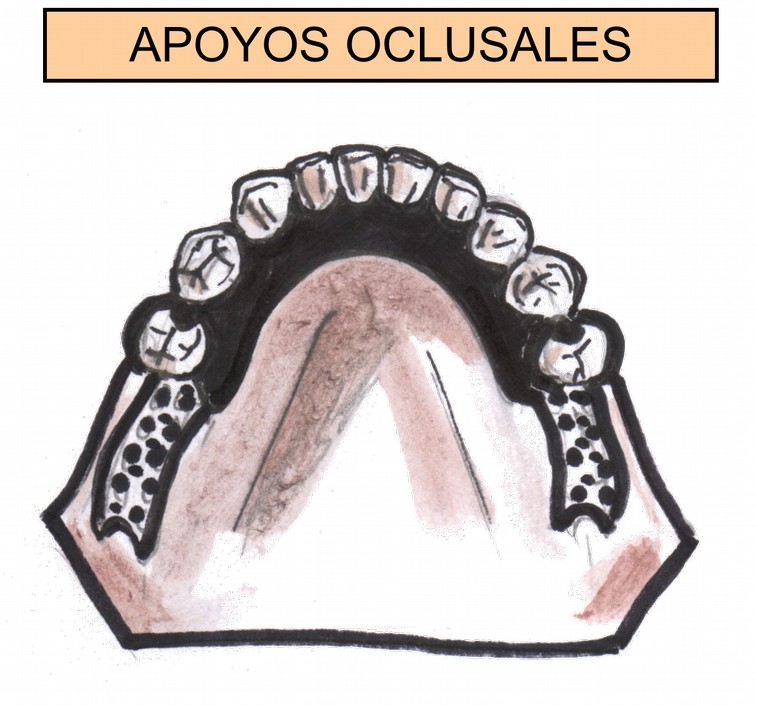 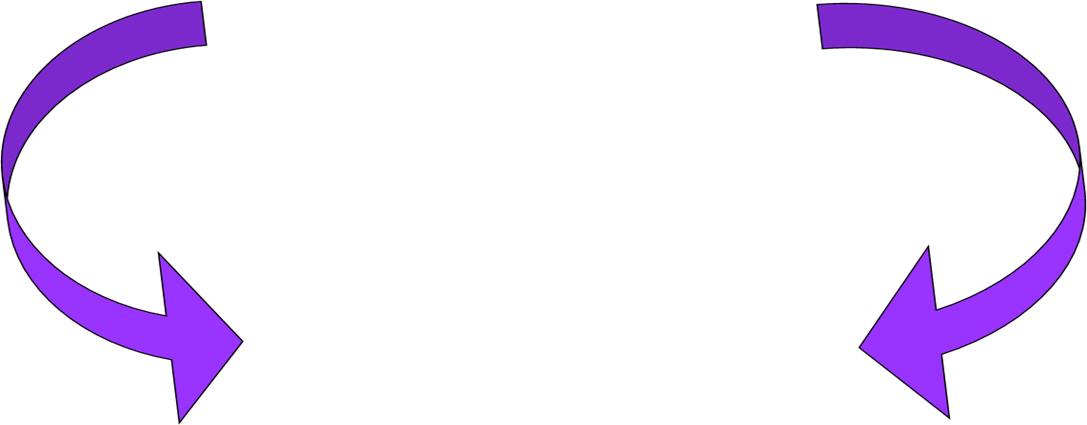 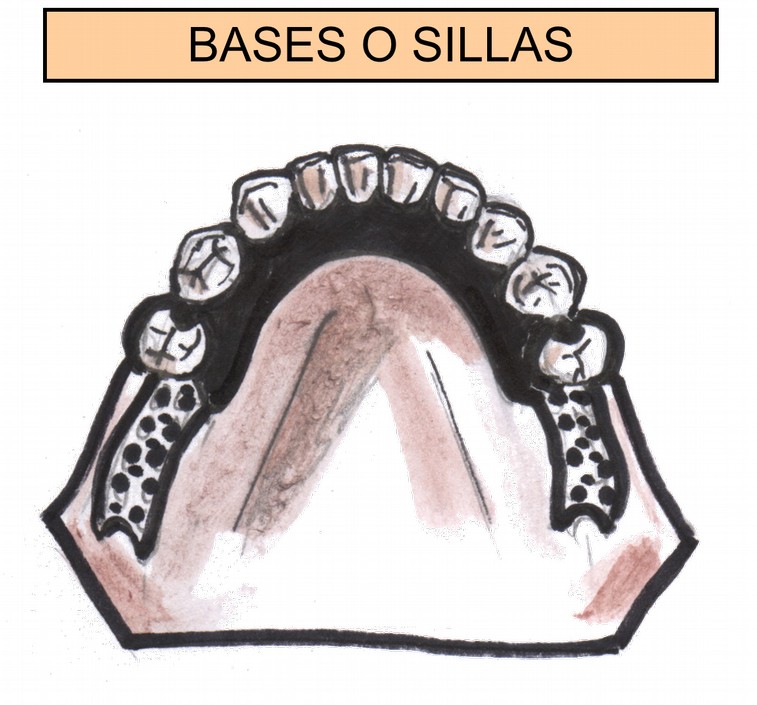 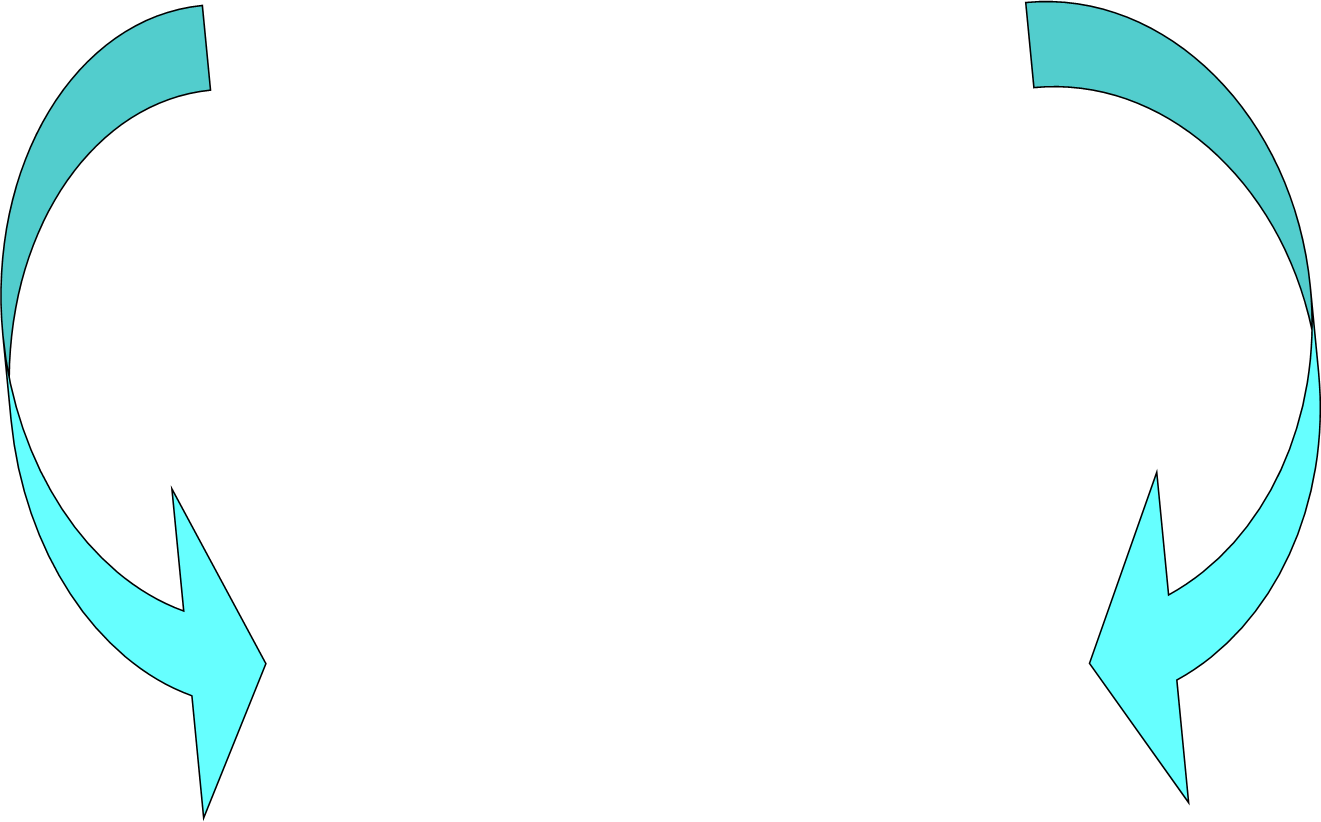 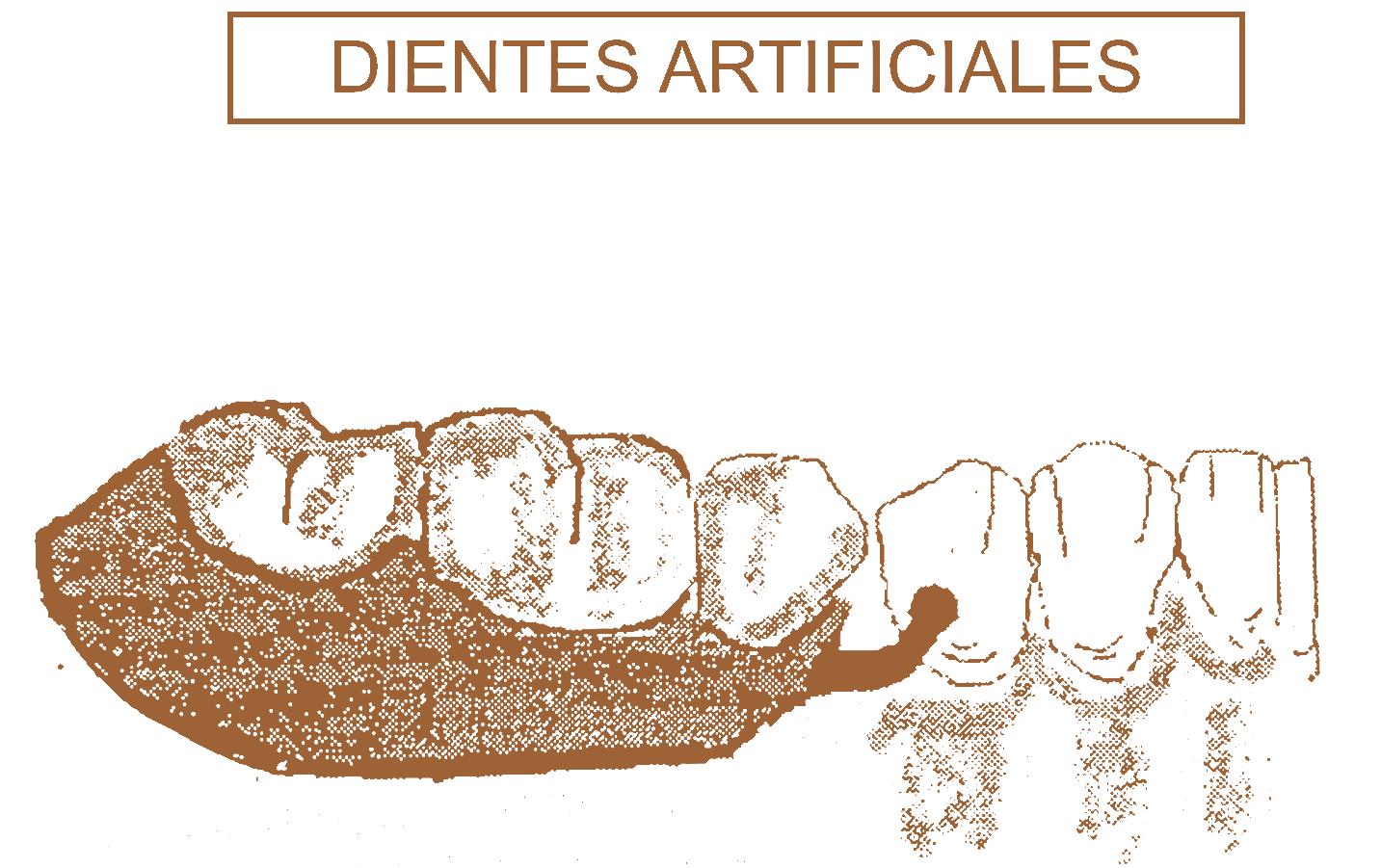 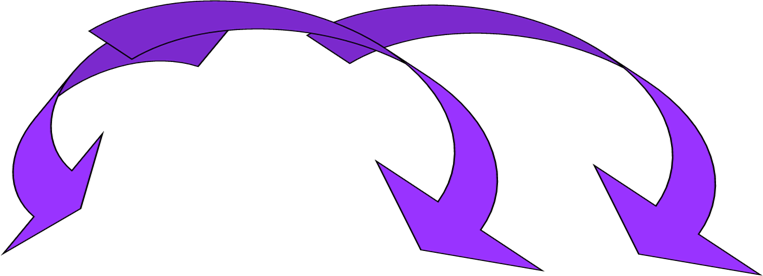 Retenedores Directos
Según la acción que realizan:

 Retenedores directos e indirectos
Según el recorrido de sus brazos:

     Circunferenciales

    Gingivales o de Roach
Según la forma de construcción:

Colados o vaciados con aleación metálica

Labrados o alicateados

Combinados
Partes de que consta un retenedor
Brazo
retentivo
Brazo retentivo

Brazo recíproco

Cuerpo del retenedor
 
Conector menor

Apoyo oclusal o incisal
Cuerpo
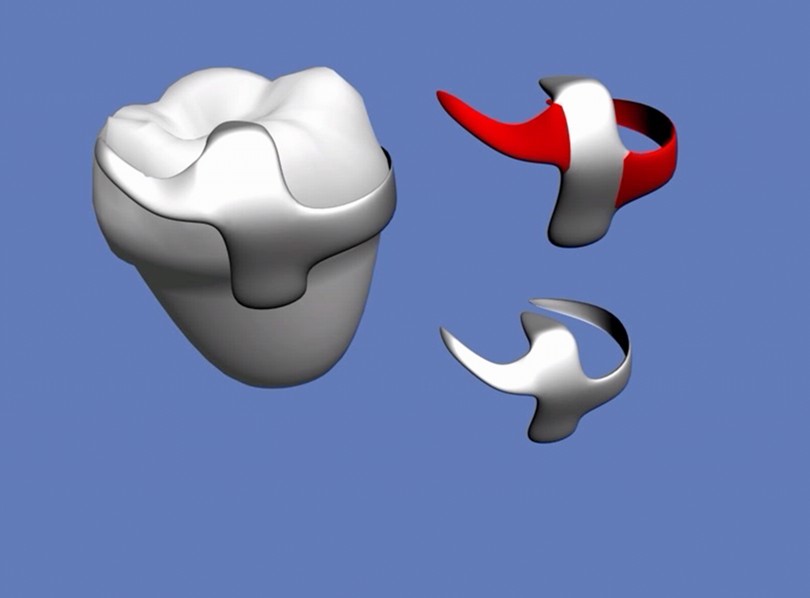 Apoyo Oclusal
Brazo Retentivo
Brazo Reciproco
Cuerpo del Retenedor
Funciones  y Características
a) Brazo retentivo

El brazo retentivo brinda retención y está formado por dos porciones
La porción próxima al cuerpo es rígida y  porción terminal o retentiva  que es flexible
b) Brazo recíproco

 Se ubica en toda su extensión en la zona del ecuador protésico y es rígido en toda su extensión.
c) Cuerpo del retenedor

Es la porción rígida de donde parten los demás elementos del retenedor
d) Apoyo oclusal 

Se ubica sobre los rebordes marginales proximales
Funciones del apoyo oclusal
Transmisor de carga 
 
Impide la intrusión 

Mantiene la posición de los brazos de los   retenedores
  
Impide el empaquetamiento de alimentos 
 
Estabilizador  

Mantiene la relación oclusal 
 
Retenedor Indirecto
Tipos
Retenedores Circunferenciales


Circunferencial No 1 o de Ney

Circunferencial de un solo brazo o acción posterior

Doble circunferencial

Circunferencial de anillo

Circunferencial en forma de media “S”
Retenedores Gingivales o de Roach

   T

   U

   L

   I

  C

  S
GINGIVALES
CIRCUNFERENCIALES
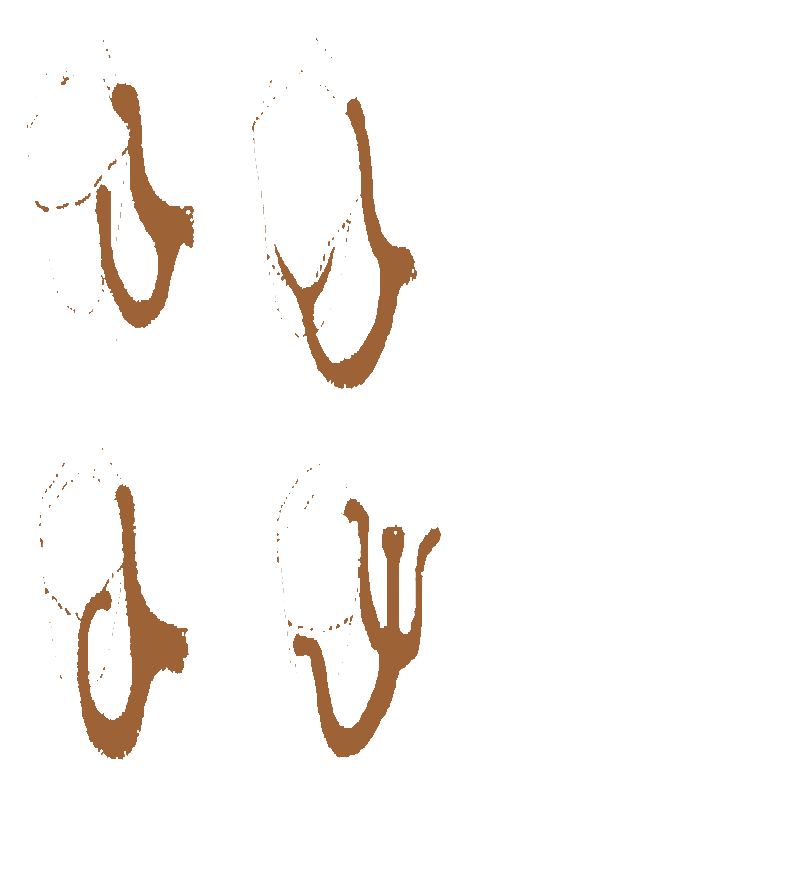 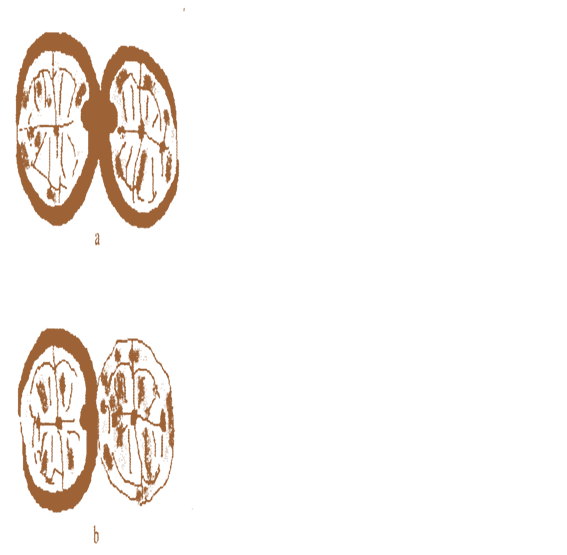 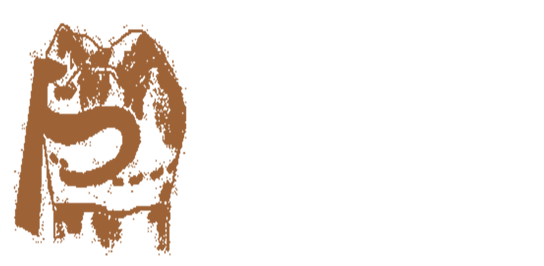 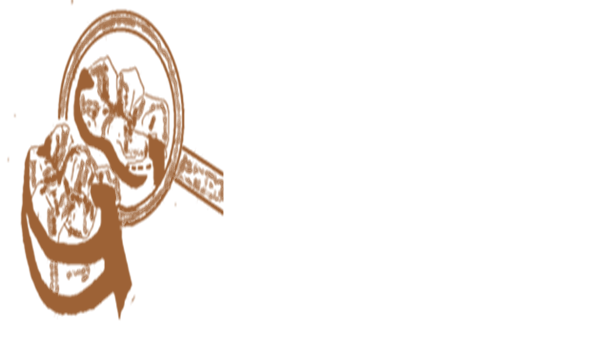 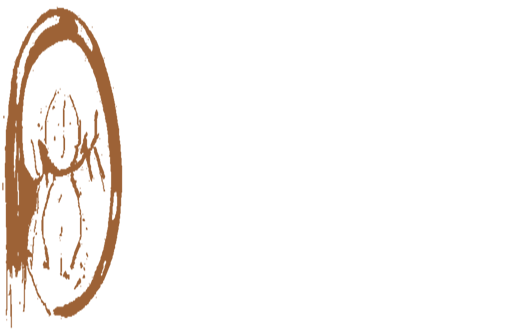 Retenedor indirecto
Funciones y Características


Se ubican en caras oclusales, incisales, linguales y en el cíngulo de dientes anteriores. 
   
Restringen los movimientos de las bases a extremo libre.  

Estabilizador auxiliar contra movimientos laterales.  

Reduce la acción de palanca en diente pilar.  

Ayuda a ferulizar o unir los dientes débiles  anteriores (linguolaminar).
Tipos de retenedores indirectos


Simple apoyo

Doble apoyo 

Uña incisal 

Brazo recíproco

Barra linguo-laminar

Continuado de Kennedy
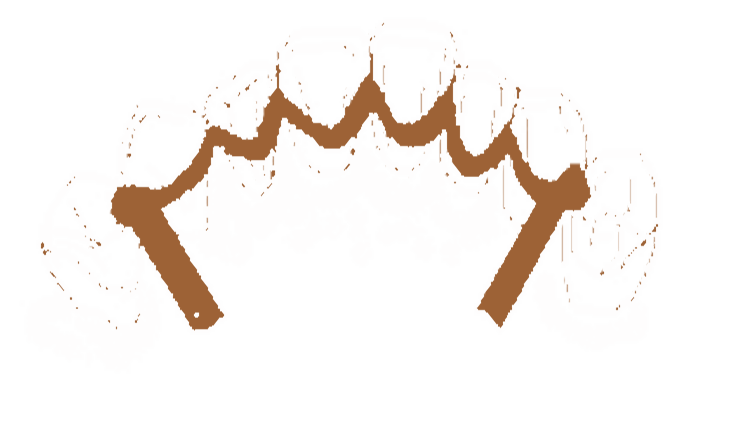 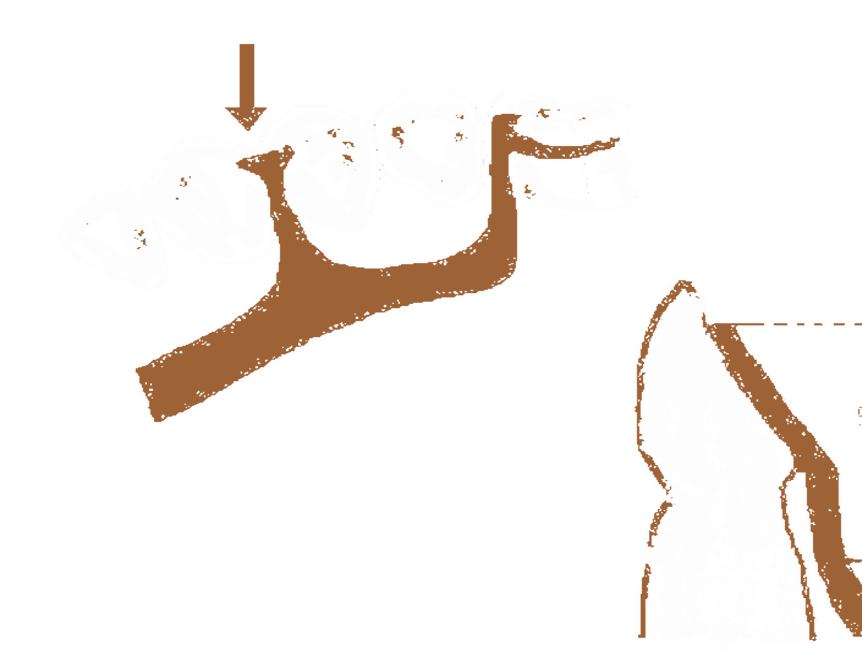 Bibliografía
Libro de Materiales Dentales. Colectivo de autores. Fatesa.2009.

Rebossio A.D. Prótesis Parcial Removible. Ciencia y Técnica. Instituto 
Cubano del Libro. La Habana 1972

Barber Ramona G. Diseño y Planeamiento aparatológico en  Prótesis Parcial Removible. Primera y segunda parte. Escuela Estomatología. Universidad de la Habana. 1975.

Applegate O. Elementos de prótesis de dentaduras parciales removible. Buenos  Aires. Argentina. 1959.

Material de Apoyo a los programas de la especialidad del técnico de Prótesis Dental. MINSAP.1981.

Cossio C Teresa. Especialidad Estomatología. Prótesis Estomatológica tomo I y II texto provisional. MINSAP.1982.
Próxima Clase
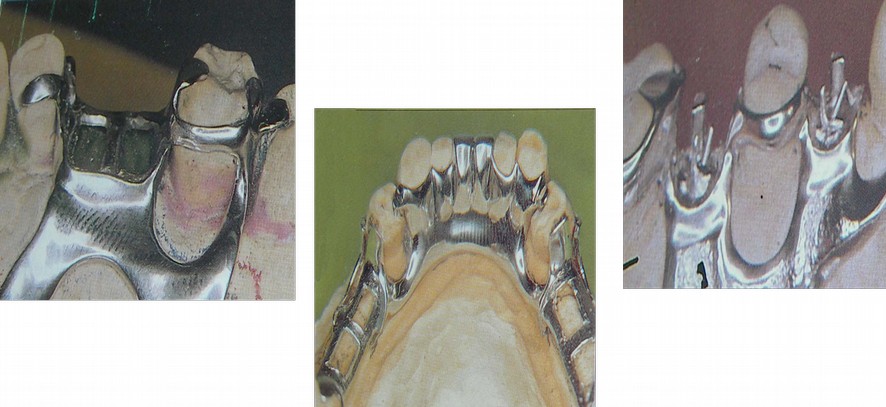